Проектирование универсальных учебных действий. Проектные задачи как способ формирования универсальных учебных действий младших школьников
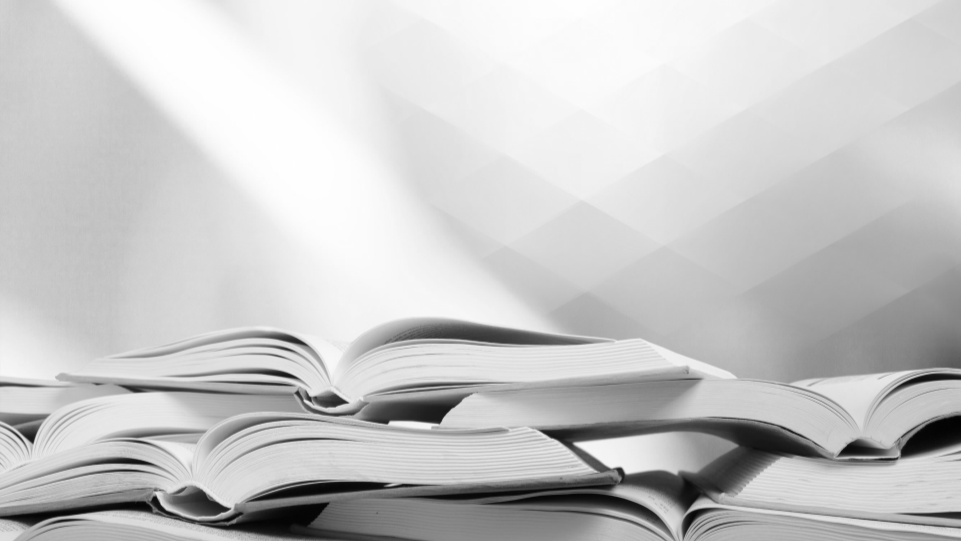 Тюрина Наталья Петровна,ведущий методист 
редакции русского языка и литературного чтения
Центра начального образования 
издательства «Просвещение»
КРУГ ОБСУЖДАЕМЫХ ВОПРОСОВ:
Актуальность обсуждаемых вопросов.
Особенности проектной задачи.
Структура, алгоритм решения проектной задачи.
Этапы создания проектной задачи.
Педагогические эффекты.
2
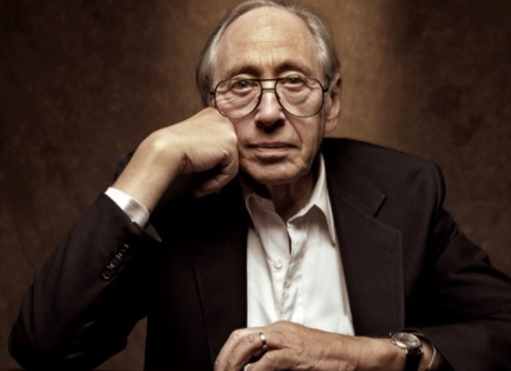 «Неграмотным человеком завтрашнего дня будет не тот, кто не умеет читать, а тот, кто не научился учиться»
Элвин Тоффлер
ОСНОВНЫЕ СОСТАВЛЯЮЩИЕ УМЕНИЯ УЧИТЬСЯ
(По Г. А. Цукерман)
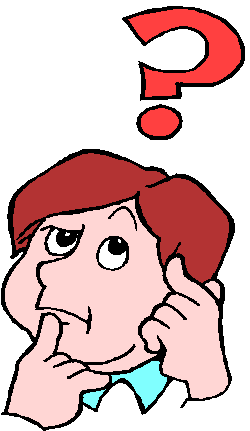 ОПРЕДЕЛЯЕТ ЦЕЛЬ ДЕЯТЕЛЬНОСТИ
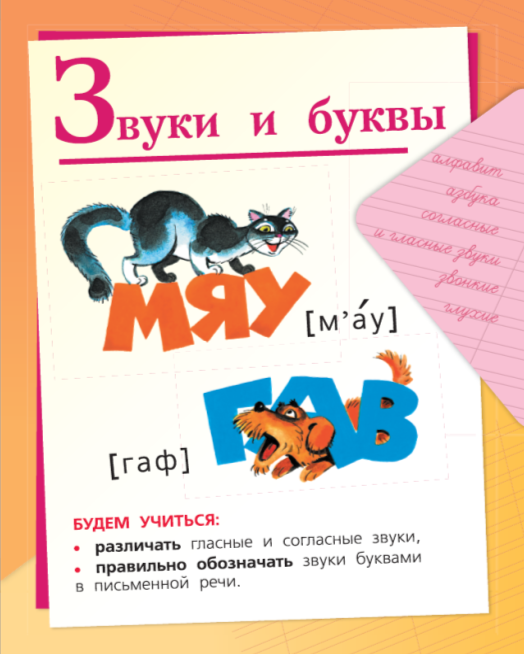 Русский язык, 1 кл., 
авт. В.П. Канакина и др.
ОПРЕДЕЛЯЕТ ЦЕЛЬ И ЗАДАЧИ ДЕЯТЕЛЬНОСТИ
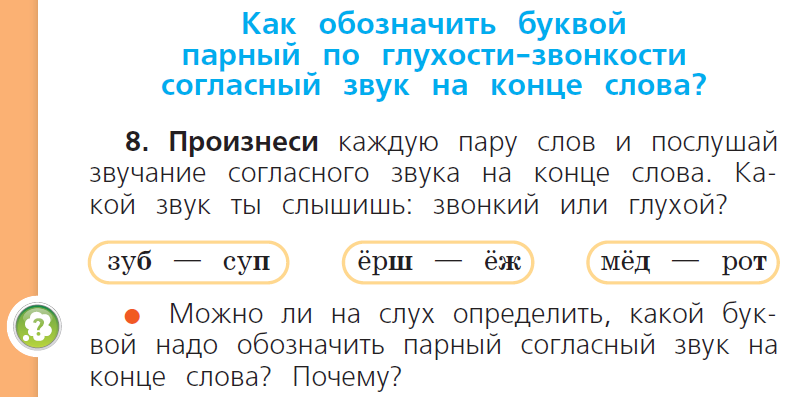 Русский язык, 1 кл., авт. В.П. Канакина и др.
ОТКРЫВАЕТ НОВЫЕ ЗНАНИЯ.
ОРИЕНТИРОВАННОСТЬ ЗАДАНИЙ НА ВЕДУЩУЮ ДЕЯТЕЛЬНОСТЬ
РАЗВИТИЕ ИССЛЕДОВАТЕЛЬСКИХ УМЕНИЙ:
ЧЕРЕЗ НАБЛЮДЕНИЕ, СРАВНЕНИЕ К ТЕОРЕТИЧЕСКИМ ОБОБЩЕНИЯМ
Наблюдаем. 
Визуальная поддержка для детей с трудностями
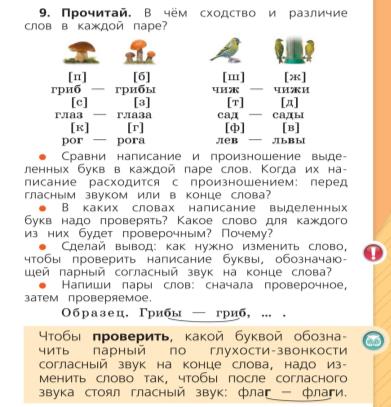 Произносим. Сравниваем. Находим сходство и различие
Находим противоречие
Определяем проблему
Решаем проблему. Формулируем вывод
Находим практическое подтверждение выводам
Русский язык, 1 кл., с.97, авт. В.П. Канакина и др.
ЯЗЫКОВОЙ ЭКСПЕРИМЕНТ КАК ОДИН ИЗ ПРИЕМОВ РЕШЕНИЯ УЧЕБНЫХ ПРОБЛЕМ
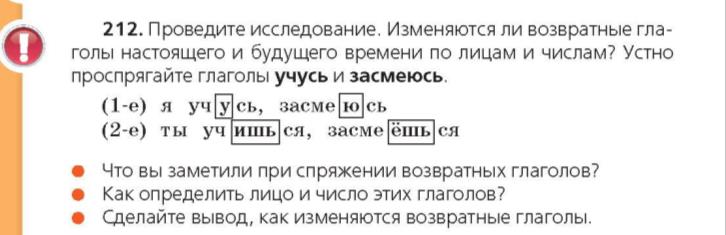 Русский язык, авт. В.П. Канакина и др., 4 кл., Ч.2, с.108
ЗАМЫСЕЛ – ДЕЙСТВИЕ - РЕЗУЛЬТАТ
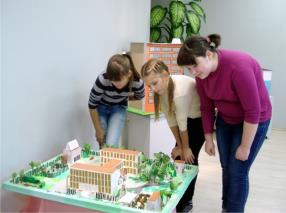 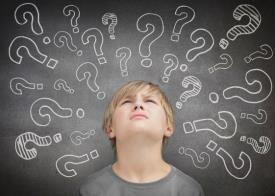 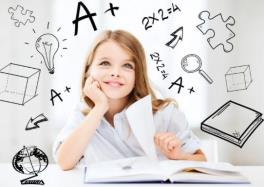 АВТОРСКАЯ 
ДЕЯТЕЛЬНОСТЬ
ПРОЕКТНАЯ ДЕЯТЕЛЬНОСТЬ – ОСНОВА 
ДЛЯ ФОРМИРОВАНИЯ
УНИВЕРСАЛЬНЫХ УЧЕБНЫХ ДЕЙСТВИЙ
ЧТО Я ЗНАЮ О ПРОЕКТНЫХ ЗАДАЧАХ?
Что-то слышал(а) или читал (а). 
Б.     Знаю суть технологии.
В.     Применяю на практике.
Г.     Составляю проектные задачи самостоятельно и применяю.
ОСОБЕННОСТИ ПРОЕКТНОЙ ЗАДАЧИ.
УРОК «ФРАЗЕОЛОГИЗМЫ» (Русский язык, 4 кл.)
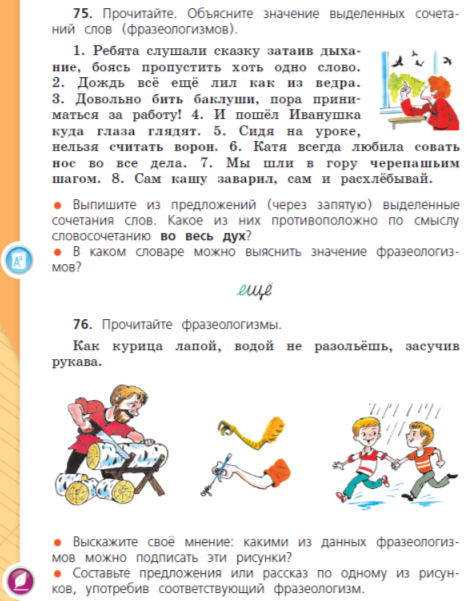 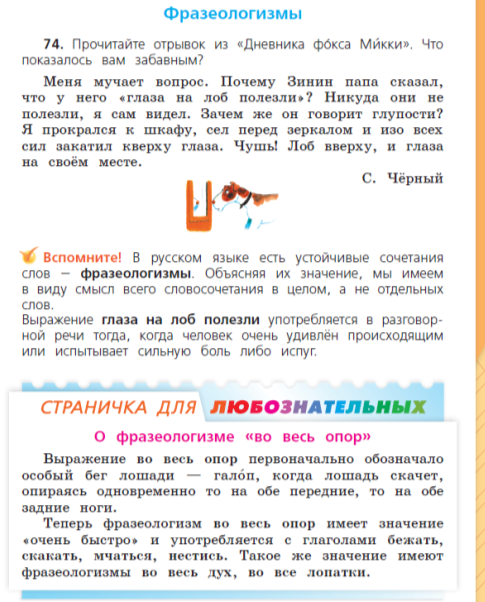 «Русский язык», В.П. Канакина, 4 кл. 1 ч.
ОСОБЕННОСТИ ПРОЕКТНОЙ ЗАДАЧИ.
УРОК «ФРАЗЕОЛОГИЗМЫ» (Русский язык, 4 кл.)
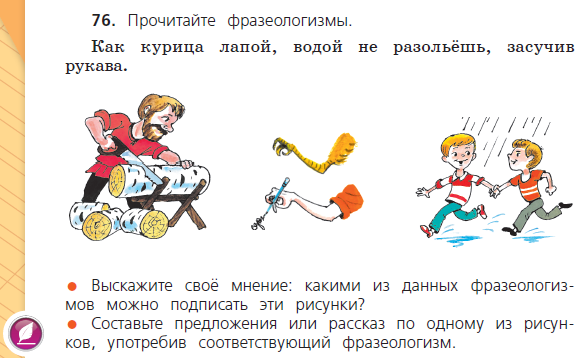 «Русский язык», В.П. Канакина, 4 кл. 1 ч.
ОСОБЕННОСТИ ПРОЕКТНОЙ ЗАДАЧИ:
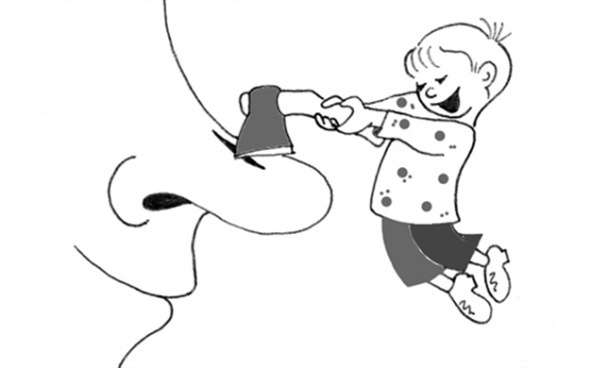 «Зарубить на носу» (очень хорошо что-то запомнить)
Раньше носом помимо части лица называли бирку, которую носили при себе и на которой ставили зарубки для учёта работы, долгов и т.п. 
Благодаря этому возникло выражение "зарубить на носу".
МАТЕРИАЛЫ ПРОЕКТНОЙ ЗАДАЧИ:
_____________________________      (заниматься пустяками, 
даром, попусту тратить время). От названия старинной игры, 
заключавшейся в том, что из беспорядочно разбросанных 
_______________ нужно было вытащить маленьким крючком 
одну за другой _______________, но так, чтобы не задеть 
остальные.
___________________________________________________________ 

Разглашать ссоры, дрязги, происходящие между близкими людьми.    Выражение возникло в среде крестьян, по поверьям которых нельзя было выносить __________________, так как он мог послужить злым людям для порчи. ____________ нужно было собирать и сжигать в    печке.
МАТЕРИАЛЫ ПРОЕКТНОЙ ЗАДАЧИ:
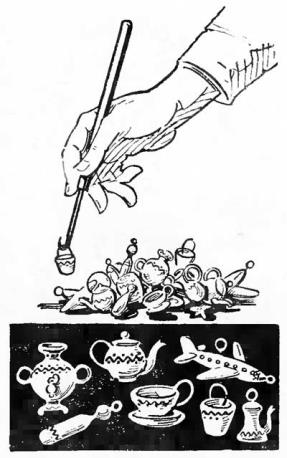 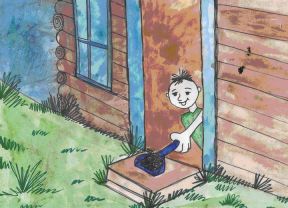 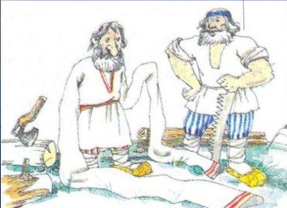 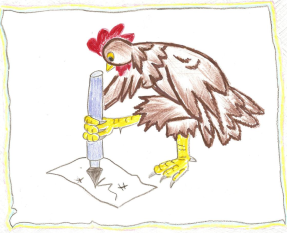 МАТЕРИАЛЫ ПРОЕКТНОЙ ЗАДАЧИ:
«Выносить сор из избы»
«Работать спустя рукава/ засучив рукава»
«Писать как курица лапой»
«Играть в бирюльки»
ОСОБЕННОСТИ ПРОЕКТНОЙ ЗАДАЧИ:
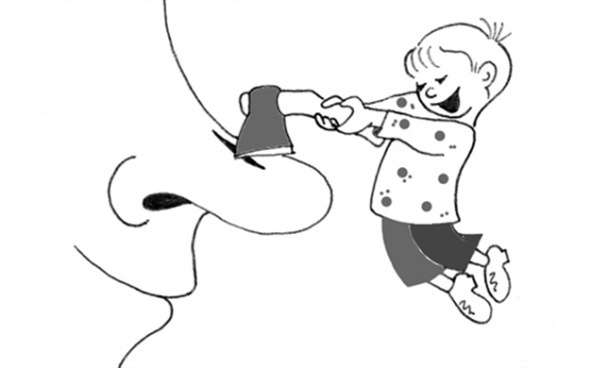 «Зарубить на носу» (очень хорошо что-то запомнить)
Раньше носом помимо части лица называли бирку, которую носили при себе и на которой ставили зарубки для учёта работы, долгов и т.п. 
Благодаря этому возникло выражение "зарубить на носу".
ДЕЙСТВУЙТЕ ПО ПЛАНУ:


Сначала внимательно прочитайте полученные материалы: фрагменты словарных статей, рассмотрите иллюстрации.
Вырежьте фрагменты. Вместе с партнёром или партнерами восстановите (устно) тексты, подберите к ним рисунки и заголовки. Для удобства работы пронумеруйте карандашом части одной статьи, например, 1а, 1б и т.д.
Допишите недостающие строки в тексте статьи.
Наклейте фрагменты на основу (смотри Приложение).
МАТЕРИАЛЫ ПРОЕКТНОЙ ЗАДАЧИ:
ПОДВЕДЁМ ИТОГИ
Над восстановлением словарных статей работали:
____________________________________________________

____________________________________________________

Мы (с интересом, с трудом) собирали словарные статьи. 
Мы  старались работать (спустя рукава, засучив рукава). 
Мы   (не выносили сор из избы, звонили во все колокола).
Мы были как (два сапога пара, кто во что горазд).
ОСОБЕННОСТИ ПРОЕКТНОЙ ЗАДАЧИ:
проблемная (модельная) ситуация;

для решения задачи все необходимые материалы        предоставляются;

предоставлены надежные «опоры»: четкие и понятные инструкции, справочный материал;

работа в группе;

краткосрочность (1 – 2 урока);

результат решения задачи – новый продукт,                  созданный конкретной группой учащихся
А.Б. ВОРОНЦОВ
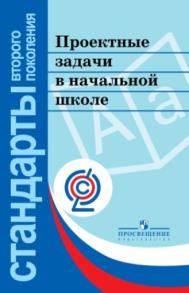 «Под проектной задачей в начальной школе понимается такая задача, в которой через определенный набор заданий целенаправленно стимулируется система детских действий, направленных на получение ещё никогда не существовавшего в практике ребенка результата
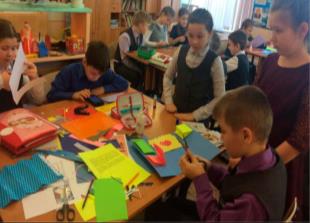 («продукта»), и в ходе решения которой происходит
 качественное изменение группы детей».
ПРАВИЛА РАБОТЫ В ГРУППЕ:
Выберите организатора обсуждения.
Каждый может высказать свою идею решения.
Любая идея обсуждается в группе.
Один говорит, а остальные слушают.
В группе согласуется общее решение.
Представитель группы защищает согласованное решение перед классом.
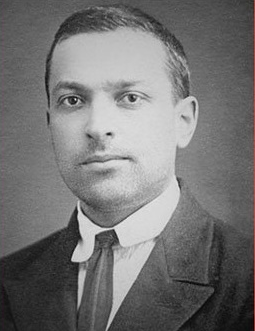 «То, что дети могут сделать вместе сегодня, завтра каждый из них сможет сделать самостоятельно»
Л.С. Выготский
СТРУКТУРА ПРОЕКТНОЙ ЗАДАЧИ:
СИСТЕМА ЗАДАНИЙ
Задание
Проблемная ситуация (актуальная). Постановка задачи (тема +цель)
Задание
Итоговое задание
Задание
ДЕЯТЕЛЬНОСТНЫЙ
МОТИВАЦИОННЫЙ
РЕФЛЕКСИВНО-ОЦЕНОЧНЫЙ
ВСТРОЕННОСТЬ ПРОЕКТНЫХ ЗАДАЧ
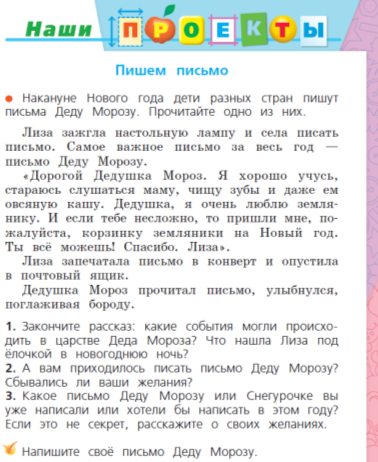 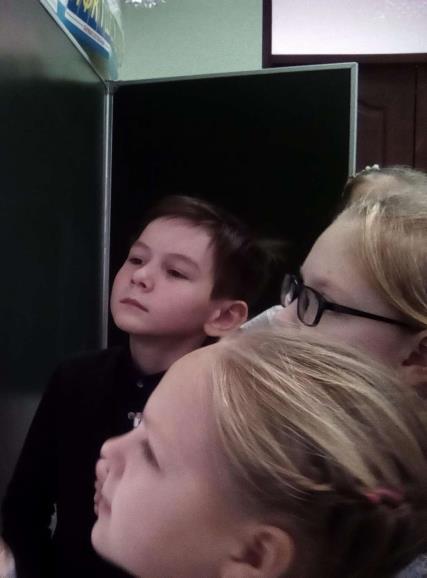 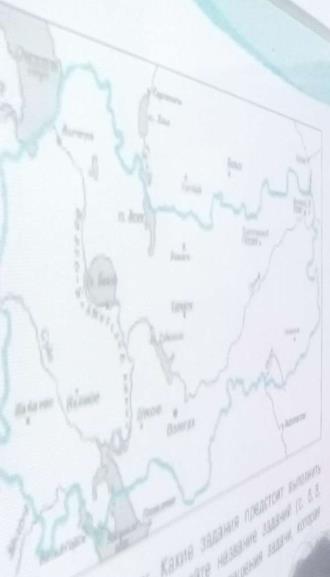 «Русский язык», 
В.П. Канакина, 
2 кл. 1 ч.
ОСОБЕННОСТИ ПРЕДСТАВЛЕНИЯ РЕЗУЛЬТАТА
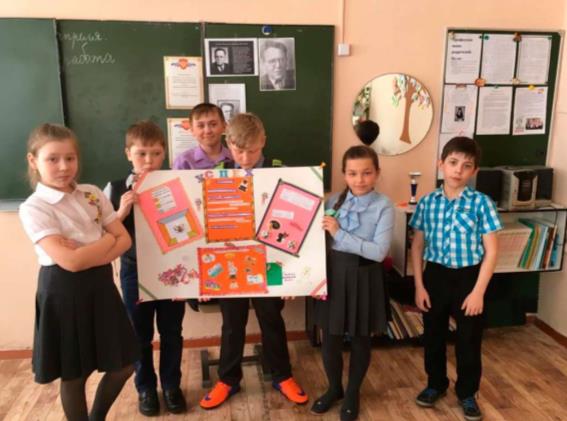 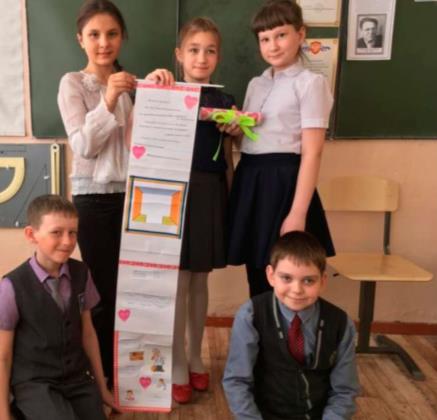 ОСОБОЕ ВНИМАНИЕ РЕФЛЕКСИВНОМУ ЭТАПУ
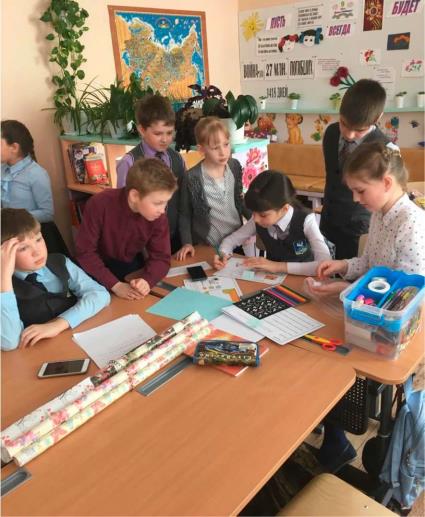 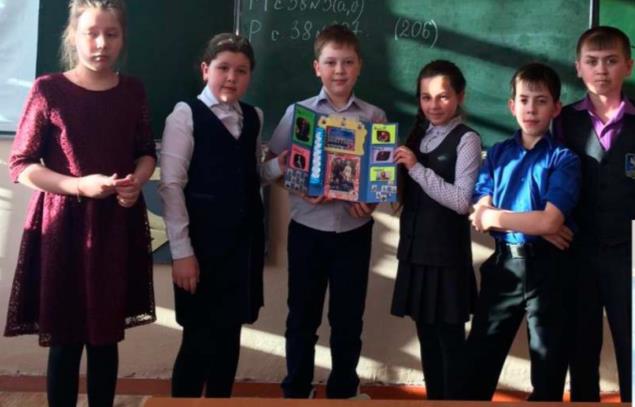 ПОДВЕДЕНИЕ ИТОГОВ. ОЦЕНКА. РЕФЛЕКСИЯ
ПОДВЕДЕНИЕ ИТОГОВ. ОЦЕНКА. РЕФЛЕКСИЯ: КОЛЕСО КОМАНДЫ
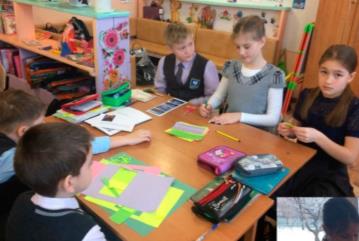 Мы доверяли друг другу и верили в успех
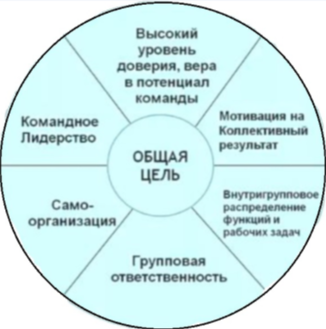 Мы - лучшие
Мы понимали, что результат - общий
Общая
цель
Каждый знает, за что отвечает
Каждый умеет 
работать
Группа отвечает за каждого, я отвечаю за всех
ТИПЫ ПРОЕКТНЫХ ЗАДАЧ:
предметная (встраивается в тематическое планирование рабочей программы по выбранному предмету); 

межпредметная задача (находит точки     пересечения областей знаний в нескольких предметах, для проведения выделяются отдельные часы учебного плана данного класса);

одновозрастная или межвозрастная;

стартовая, текущая, итоговая.
ЭТАПЫ СОЗДАНИЯ ПРОЕКТНОЙ ЗАДАЧИ:
Определить вид и место проектной задачи. 
Сформулировать диагностическую цель проектной задачи.
Придумать продукт, который конструируют ученики.
Сформулировать проблему (условия задачи).
Составить путь решения через выполнение заданий (инструкцию).
Продумать форму рефлексии (устно, письменно, в группе, перед классом и т.д.).
Продумать форму представления готового продукта (решения проектной задачи).
Продумать форму оценки (кто, когда и как, по какой форме оценивает).
АЛГОРИТМ РЕШЕНИЯ ПРОЕКТНОЙ ЗАДАЧИ ДЛЯ УЧЕНИКА:
Познакомиться с условиями задачи.
Познакомиться с инструкцией (содержанием заданий).
Обсудить организацию работы в группе по решению проектной задачи.
Определить роль каждого участника групповой работы.
Выполнить задания, сформулированные в инструкции (В 1 классе (возможно) учитель читает задания совместно с детьми).
Подготовиться к презентации продукта проектной задачи.
Презентация готового продукта.
Рефлексия своей деятельности (с выходом на причины).
Оценивание своего продукта.
НАБЛЮДЕНИЕ ЗА ОСОБЕННОСТЯМИ ОБЩЕНИЯ И ВЗАИМОДЕЙСТВИЯ
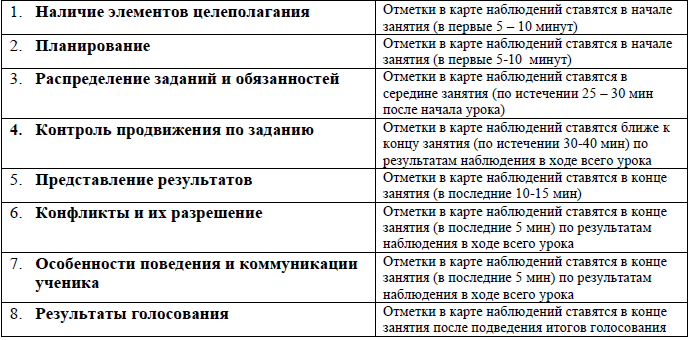 СЕРИЯ «ТРЕНАЖЁР МЛАДШЕГО ШКОЛЬНИКА»
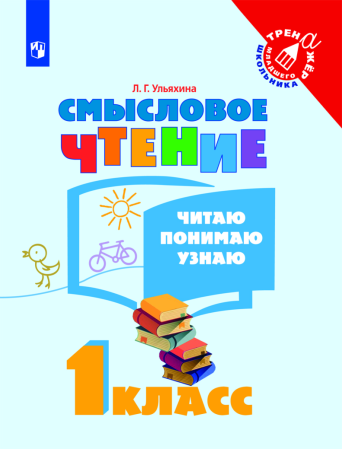 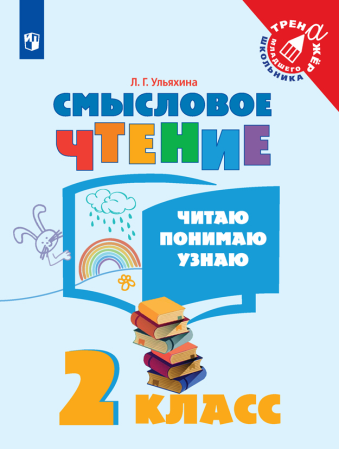 35
СПЕЦИАЛЬНО РАЗРАБОТАННАЯ СИСТЕМА ЗАДАНИЙ НА ОСНОВЕ ТЕКСТА И РИСУНКА:
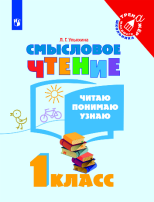 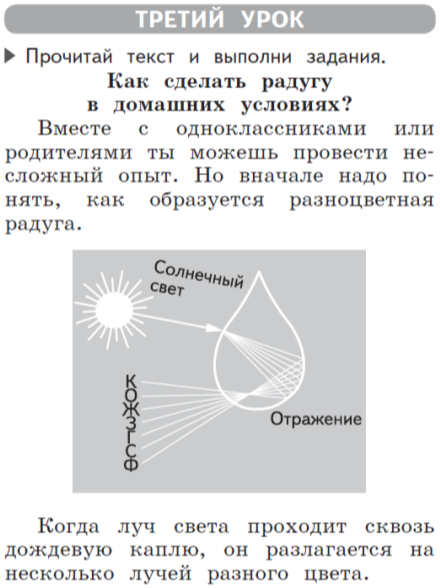 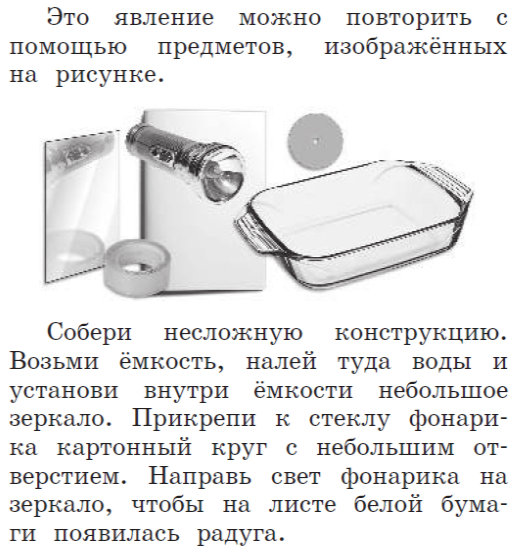 СПЕЦИАЛЬНО РАЗРАБОТАННАЯ СИСТЕМА ЗАДАНИЙ НА ОСНОВЕ ТЕКСТА И РИСУНКА:
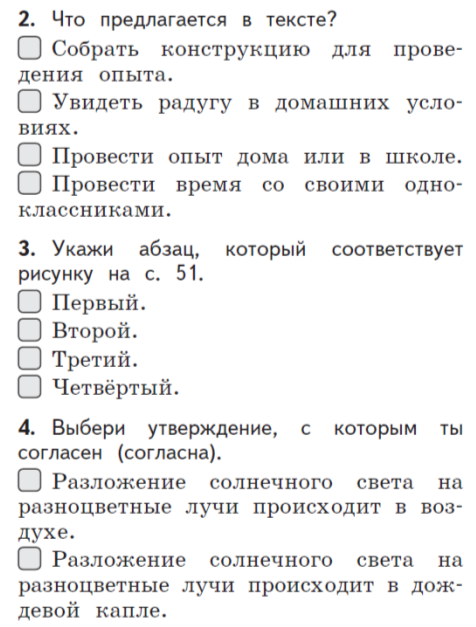 37
Специально разработанная система заданий на основе текста формирует умения:

делать выводы на основе наблюдений;
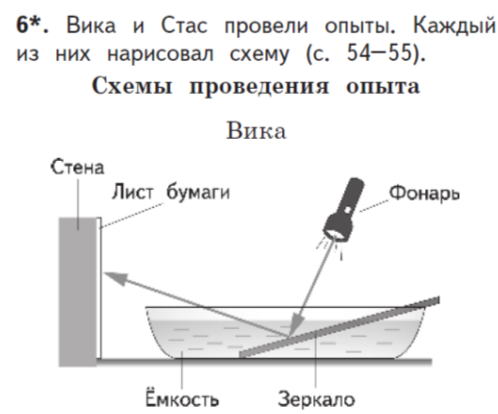 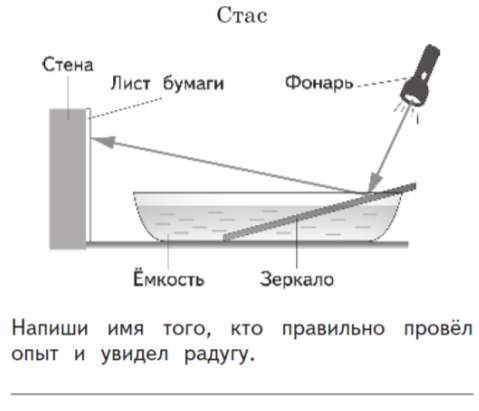 38
Специально разработанная система заданий на основе текста формирует умения:

делать выводы на основе наблюдений;
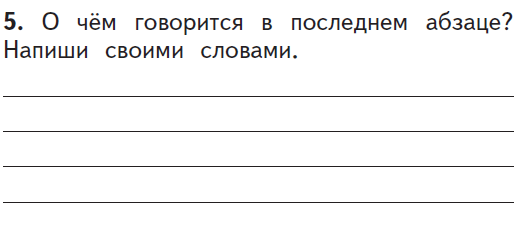 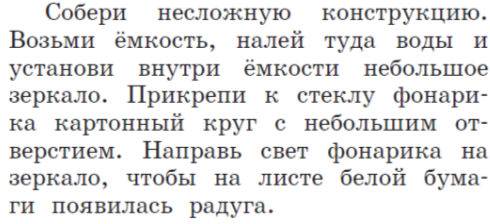 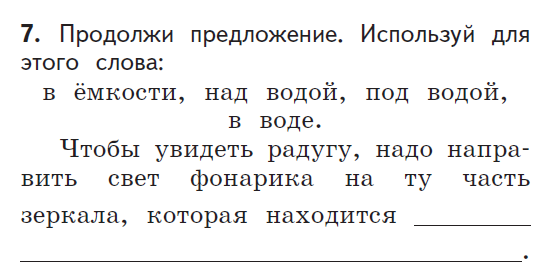 39
В ХОДЕ РЕШЕНИЯ ПРОЕКТНЫХ ЗАДАЧ
У МЛАДШИХ ШКОЛЬНИКОВ ФОРМИРУЮТСЯ
МЕТАПРЕДМЕТНЫЕ УМЕНИЯ
КАКИЕ?
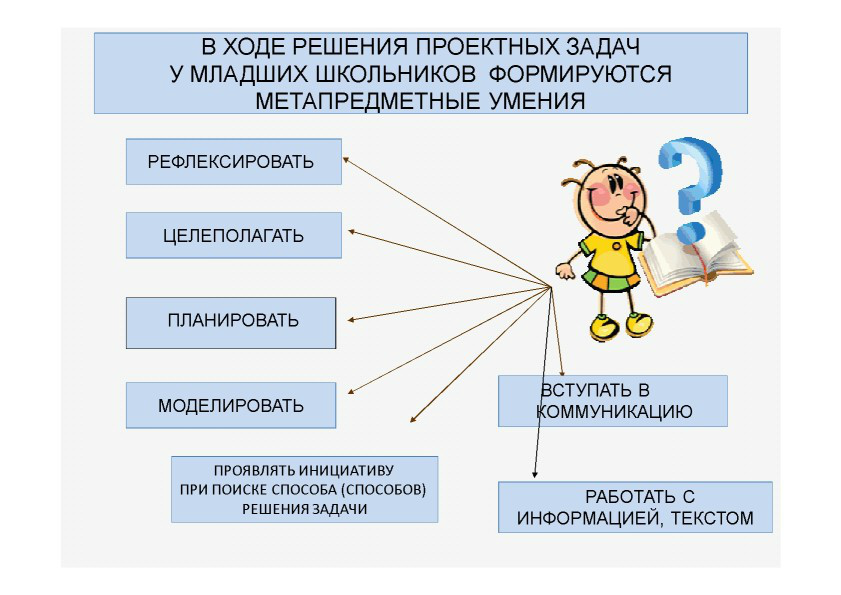 ЧЕМ МОЖЕТ ПОМОЧЬ ПЕДАГОГАМ ИЗДАТЕЛЬСТВО «ПРОСВЕЩЕНИЕ»?
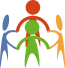 НАВЫКИ РАЗРЕШЕНИЯ ПРОБЛЕМ В ХОДЕ СОВМЕСТНОЙ ДЕЯТЕЛЬНОСТИ
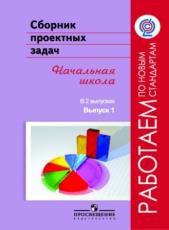 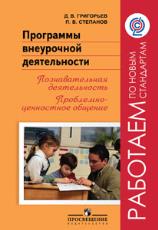 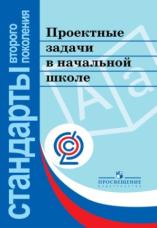 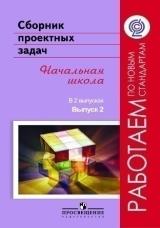 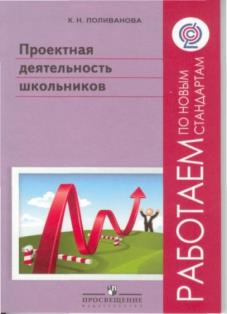 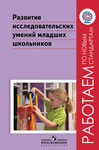 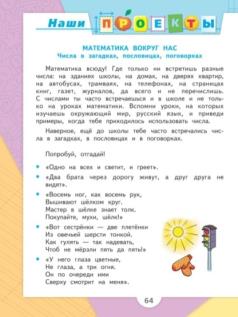 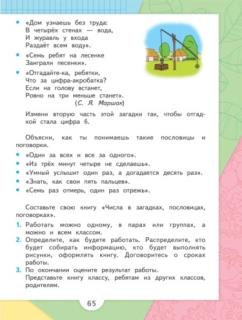 РАДИ ОБЩЕГО ДЕЛА ЕСТЬ СМЫСЛ ТРУДИТЬСЯ!
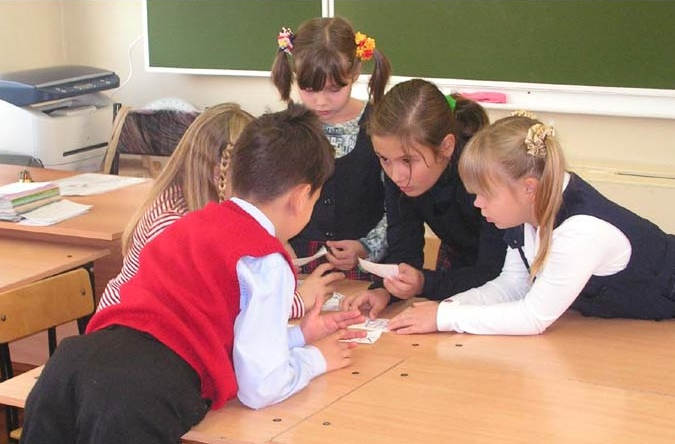 КОНТАКТЫ:
Издательство  «Просвещение»
127473, г. Москва, ул. Краснопролетарская, д. 16, стр. 3
Тел.: 8(495) 789 30 40
Сайт  издательства «Просвещение» http://www.prosv.ru
Сайт  «Начальная школа» 1-4.prosv.ru

Ведущий методист  Центра начального образования 
издательства «Просвещение»
Тюрина Наталья Петровна
 8 (495) 789 30 40 (4356) 
NTyurina@prosv.ru
44